SONER DEĞERLİ ÜRKMEZ İLKOKULU
E TWİNNİNG PROJELERİMİZ
SAĞLIKLI BÜYÜMEK AŞKINA ŞEKERLER DÖNSÜN ŞAŞKINA
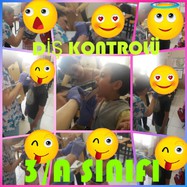 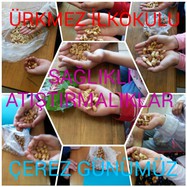 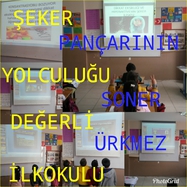 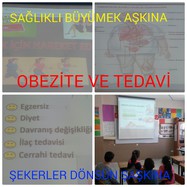 THE FUN MİND SPORTS
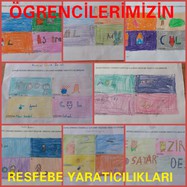 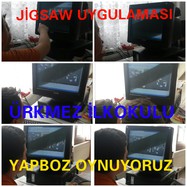 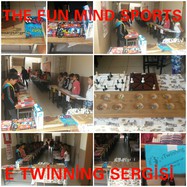 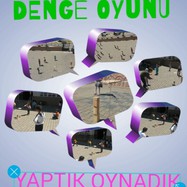 YAŞADIĞIM ŞEHRİ TANIYORUM TANITIYORUM
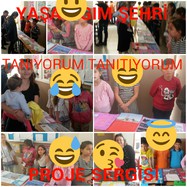 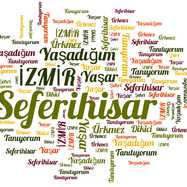 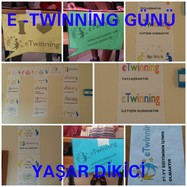 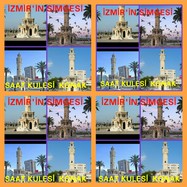 FANTASTIC SCHOOL
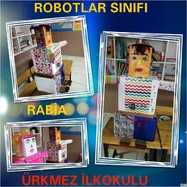 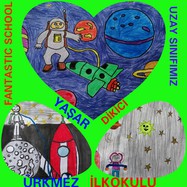 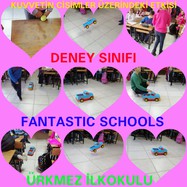 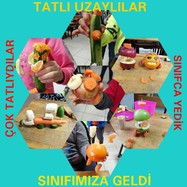 BUGÜNÜM GEÇMİŞİMLE BULUŞUYOR
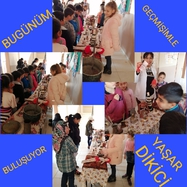 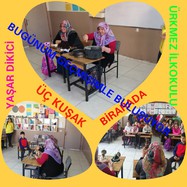 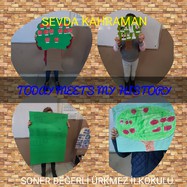 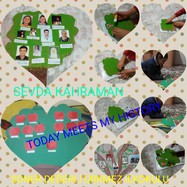 DOĞAYA DOST DOKUNUŞLAR
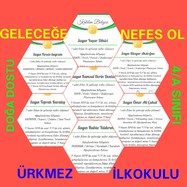 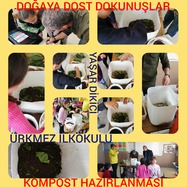 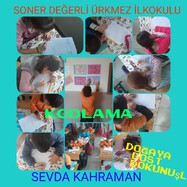 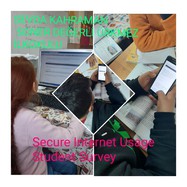 ŞUBAT AYINDA BAŞALAYAN PROJELERİMİZ
BEN OKUDUM,SENDE OKU
BREAKFAST TIME
SUSUZ FİDAN,ORMANSIZ AĞAÇ KALMASIN
DAMLAYA DAMLAYA YOK OLUR
2018-2019 E TWİNNİNG ÖDÜLLERİMİZ
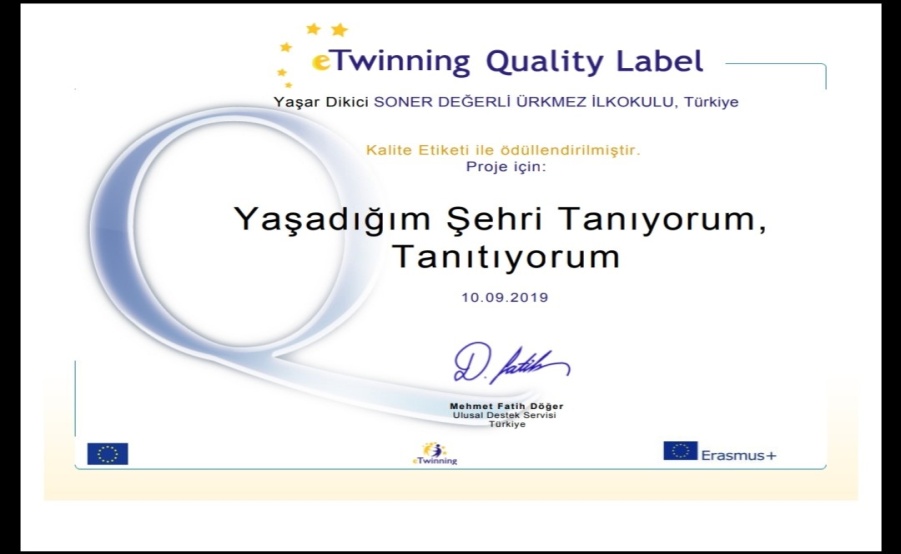 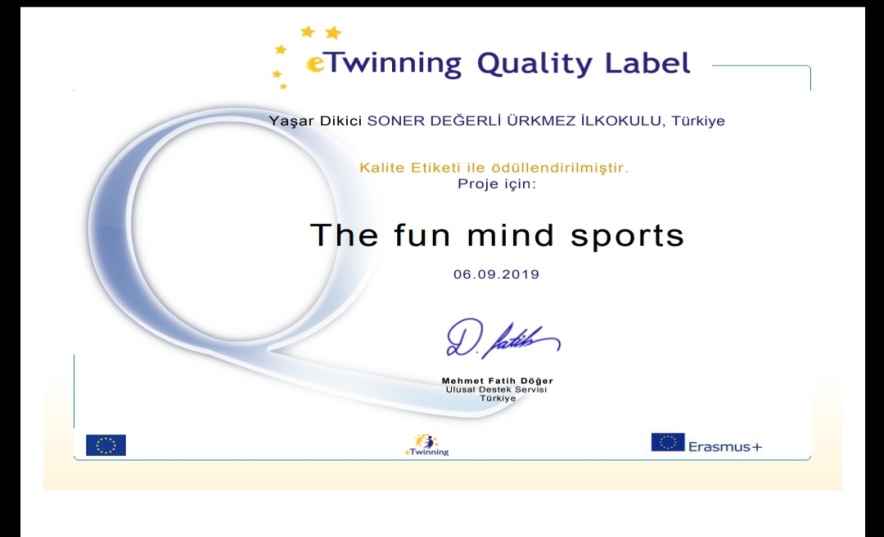 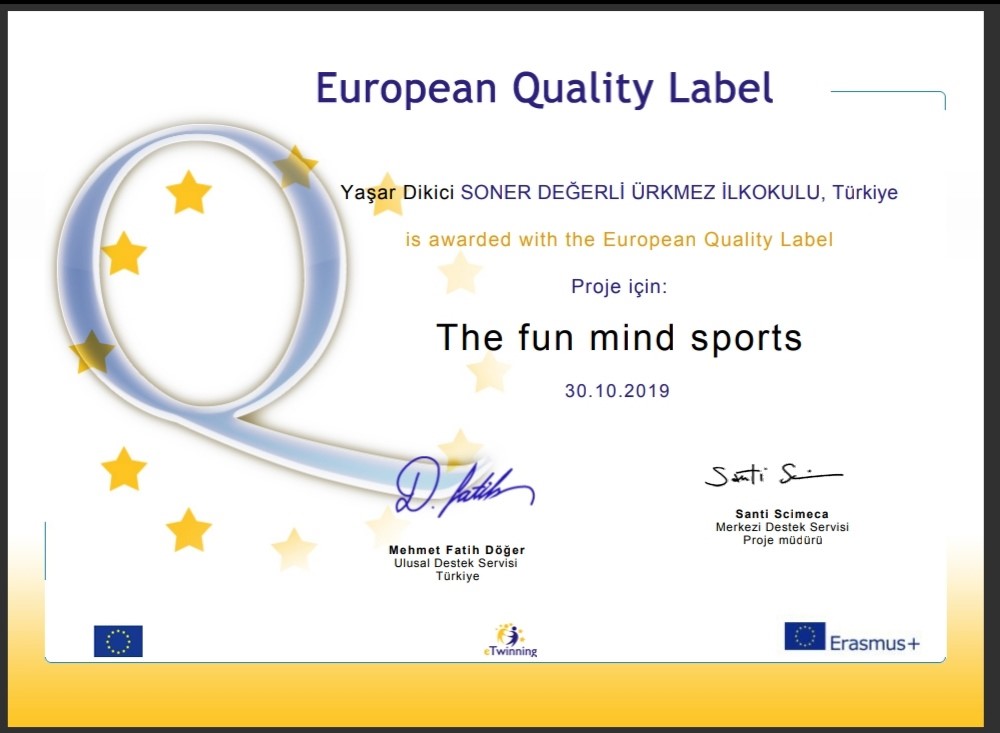